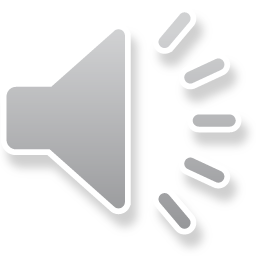 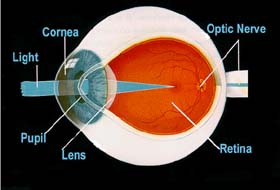 Přednášky z lékařské biofyziky
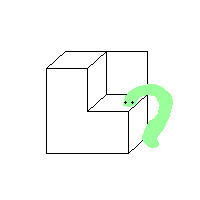 Biofyzika vnímání světelných podnětů
1
Masarykova universita v Brně, Biofyzikální ústav
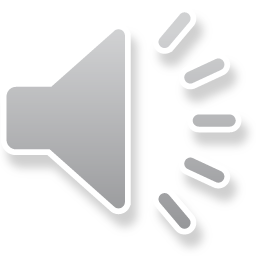 Obsah přednášky
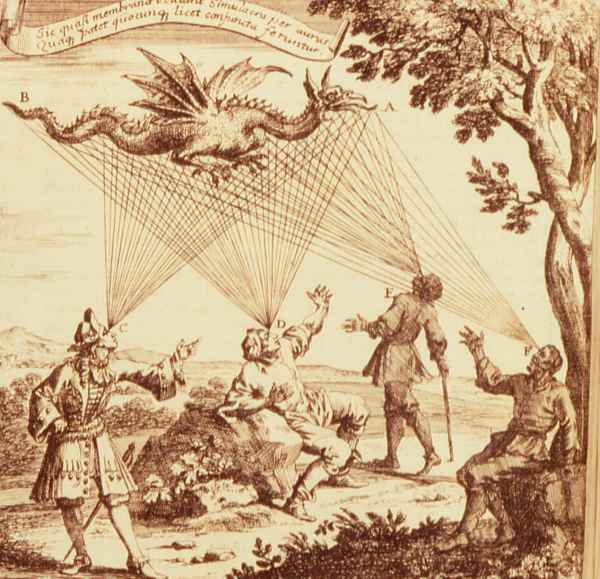 Základní vlastnosti světla
(přehled předpokládaných středoškolských znalostí)
Anatomie oka
Optické vlastnosti oka
Sítnice – biologický detektor světla
Barevné vidění
Základní vlastnosti světla
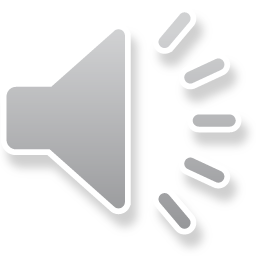 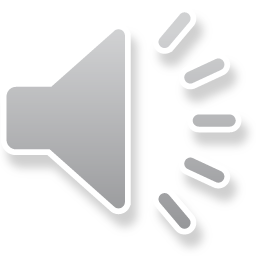 Viditelné elektromagnetické záření:
λ = 380 – 760 nm 
Kratší vlnové délky – Ultrafialové světlo (UV)
Delší vlnové délky – Infračervené světlo (IR)
Viditelné světlo – (VIS)
Prostředí, kterým se světlo šíří, se nazývá optické prostředí.
V homogenním prostředí se světlo šíří přímočaře, kolmo k vlnoplochám, čáry směru šíření se označují jako světelné paprsky.

Rychlost světla (ve vakuu, přesně) 
c  =  299 792 458 m·s-1  ≈  300 000 000 m·s-1
Zdroje viditelného (VIS) světla
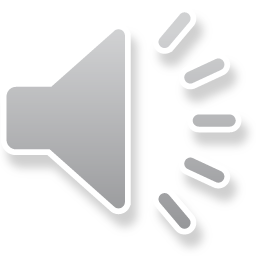 Přirozené
Umělé
Přirozené: Slunce 
Slunce je zdrojem energie pro život a nelze si představit život bez něj. 
Umělé: žárovky, fluorescenční zdroje, laser…
Polychromatické a monochromatické světlo, koherence
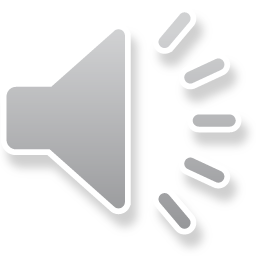 Polychromatické či bílé světlo je světlem o různých vlnových délkách.
Monochromatické světlo je světlem o jediné vlnové délce.

Dle svého „fázového“ charakteru může být světlo 
Koherentní - Koherentní světlo jsou světelné vlny jsoucí vzájemně „ve fázi“, tj. mají stejnou fázi v téže vzdálenosti od zdroje. Světlo emitované laserem je koherentní. 
Nekoherentní - Světelné vlny nejsou vzájemně „ve fázi“. Světlo žárovek nebo Slunce je nekoherentní.
Odraz a lom světla
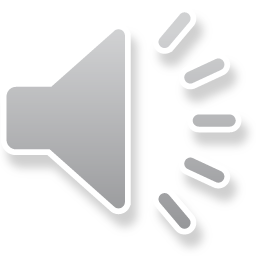 Odraz – zákon odrazu: Úhel odrazu ’ je roven úhlu dopadu. Odražený paprsek se šíří v rovině dopadu.
Lom: Když světlo prochází z jednoho prostředí do druhého, jeho svazek mění směr na rozhraní mezi dvěma prostředími. Tato vlastnost optického prostředí je popsána indexem lomu
           n = c/v [ bezrozměrová veličina] 
n – index lomu prostředíc – rychlost světla ve vakuuv – rychlost světla v prostředí    index lomu vakua je 1
Odraz a lom světla
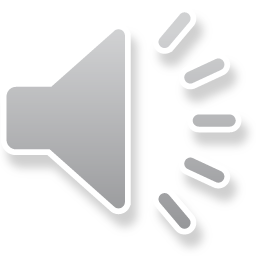 Snellův zákon (zákon lomu)α – úhel dopadu (v prostředí 1)β – úhel lomu (v prostředí 2)(úhly měříme od kolmice!)n1, n2 – indexy lomuv1, v2, – rychlosti světla v daných prostředíchn je velký: velká optická hustota)n je malý: malá optická hustotan1 > n2 – dochází k lomu od kolmicen1 < n2 – dochází k lomu ke kolmici
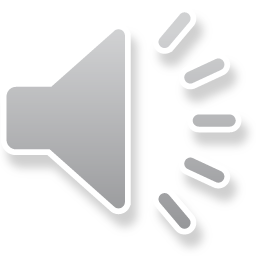 Obecné principy optického zobrazení
Skutečný obraz (lze promítnout): sbíhavost paprsků
Neskutečný obraz (nelze promítnout): rozbíhavost paprsků 
Optická osa – osa centrovaného systému optických rozhraní
Ohnisko -  bod, v němž se protínají paprsky dopadající na čočku (zakřivené zrcadlo) rovnoběžně s optickou osou. Rozlišujeme přední (předmětové) ohnisko a zadní (obrazové) ohnisko
Ohnisková vzdálenost f [m] je vzdálenost ohniska od středu čočky nebo zrcadla
Poloměry křivosti jsou kladné (záporné), pokud je příslušná čočka nebo povrch zrcadla konvexní (konkávní).
Optická mohutnost (síla čočky): převrácená hodnota ohniskové vzdálenosti
 = D = S = 1/f    [m-1 = dpt = D (dioptrie)]
Spojné čočky: f a  jsou kladné 
Rozptylné čočky: f a  jsou záporné
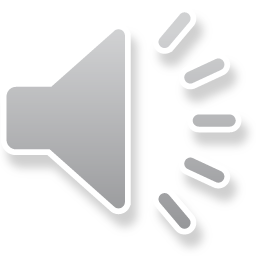 Rovnice čočky
Paprsky rovnoběžné s optickou osou se lámou do obrazového ohniska (u spojné čočky), nebo tak, že se zdají vycházet z předmětového ohniska (u rozptylky). Směr paprsků procházejících středem čočky se nemění. Rovnice čočky:


a – vzdálenost předmětu od středu čočky [m]
b – vzdálenost obrazu od středu čočky [m]
Znaménková konvence:
a je kladné před čočkou, záporné za čočkou;
b je záporné před čočkou (obraz je neskutečný), kladné za čočkou (obraz je skutečný)
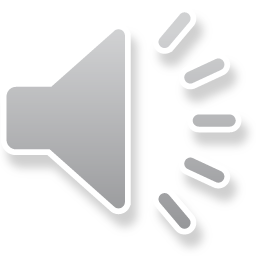 Rovnice „brusičů čoček“
f – ohnisková vzdálenost [m]
n2 – index lomu čočky
n1 – index lomu okolního prostředí
r1, r2 – poloměry křivosti čočky
Viditelné spektrum
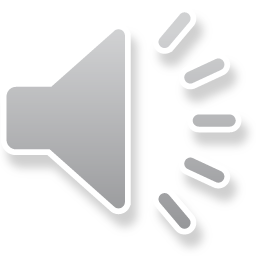 Lidské oko je citlivé na světlo od vlnové délky zhruba 380 nm (fialové) do asi 760 nm (červené). Náš zrakový analyzátor vnímá tento rozsah vlnových délek jako spojité duhové spektrum. Nazýváme je viditelné spektrum. Viz obrázek.
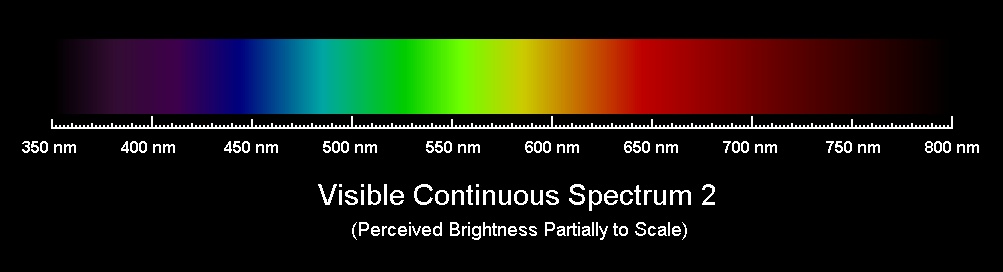 Anatomie oka
Jak pracuje lidské oko?Jednotlivé části oka pracují podobným způsobem jako části (digitálního) fotografického přístroje. Každá část je důležitá pro zřetelné vidění.
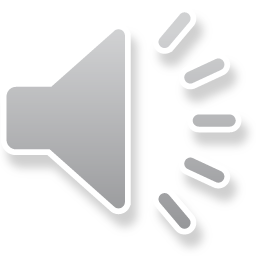 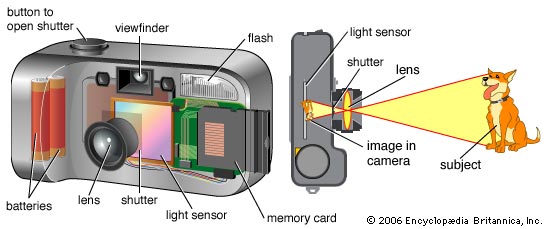 shutter = závěrka, mechanická část filmových fotografických přístrojů
https://kids.britannica.com/kids/assembly/view/87818
Fotografickýpřístroj
Lidské oko
[Speaker Notes: How Does The Human Eye Work?The individual components of the eye work in a manner similar to a camera. Each part playsa vital role in providing clear vision. So think of the eye as a camera with the cornea, behavingmuch like a lens cover. As the eye's main focusing element, the cornea takes widely divergingrays of light and bends them through the pupil, the dark, round opening in the center of thecolored iris. The iris and pupil act like the aperture of a camera.Next in line is the lens which acts like the lens in a camera, helping to focus light to the backof the eye. Note that the lens is the part which becomes cloudy and is removed during cataractsurgery to be replaced by an artificial implant nowadays. 
  
The Camera
The Human Eye
The very back of the eye is lined with a layer called the retina which acts very much like thefilm of the camera. The retina is a membrane containing photoreceptor nerve cells that linesthe inside back wall of the eye. The photoreceptor nerve cells of the retina change the lightrays into electrical impulses and send them through the optic nerve to the brain where animage is perceived. The center 10% of the retina is called the macula. This is responsible foryour sharp vision, your reading vision. The peripheral retina is responsible for the peripheralvision. As with the camera, if the "film" is bad in the eye (i.e. the retina), no matter how goodthe rest of the eye is, you will not get a good picture.The human eye is remarkable. It accommodates to changing lighting conditions and focuseslight rays originating from various distances from the eye. When all of the components of theeye function properly, light is converted to impulses and conveyed to the brain where animage is perceived.
Glossary of Eye Terms:
 
 
Anterior ChamberThe cavity in the front part of the eye between the lens and cornea is called the AnteriorChamber. It is filled with Aqueous, a water-like fluid. This fluid is produced by the ciliarybody and drains back into the blood circulation through channels in the chamber angle. It isturned over every100 minutes.Chamber AngleLocated at the junction of the cornea, iris, and sclera, the anterior chamber angle extends 360degrees at the perimeter of the iris. Channels here allow aqueous fluid to drain back into theblood circulation from the eye. May be obstructed in glaucoma.Ciliary BodyA structure located behind the iris (rarely visible) which produces aqueous fluid that fills thefront part of the eye and thus maintains the eye pressure. It also allows focusing of the lens.ConjunctivaA thin lining over the sclera, or white part of the eye. This also lines the inside of the eyelids.Cell in the conjunctiva produce mucous, which helps to lubricate the eye.CorneaThe transparent, outer "window" and primary focusing element of the eye. The outer layer ofthe cornea is known as epithelium. Its main job is to protect the eye. The epithelium is madeup of transparent cells that have the ability to regenerate quickly. The inner layer of the corneais also made up of transparent tissue, which allows light to pass.Hyaloid CanalA narrow channel that runs from the optic disc to the back surface of the lens. It serves anembryologic function prior to birth but none afterwards.IrisInside the anterior chamber is the iris. This is the part of the eye which is responsible for one'seye color. It acts like the diaphragm of a camera, dilating and constricting the pupil to allowmore or less light into the eye.PupilThe dark opening in the center of the colored iris that controls how much light enters the eye.The colored iris functions like the iris of a camera, opening and closing, to control the amountof light entering through the pupil.LensThe part of the eye immediately behind the iris that performs delicate focusing of light raysupon the retina. In persons under 40, the lens is soft and pliable, allowing for fine focusingfrom a wide variety of distances. For individuals over 40, the lens begins to become lesspliable, making focusing upon objects near to the eye more difficult. This is known aspresbyopia.MaculaThe part of the retina which is most sensitive, and is responsible for the central (or reading)vision. It is located near the optic nerve directly at the back of the eye (on the inside). Thisarea is also responsible for color vision.Optic DiscThe position in the back of the eye where the nerve (along with an artery and vein) enters theeye corresponds to the "blind spot" since there are no rods or cones in these location.Normally, a person does not notice this blind spot since rapid movements of the eye andprocessing in the brain compensate for this absent information. This is the area that theophthalmologist studies when evaluating a patient for glaucoma, a condition where the opticnerve becomes damaged often due to high pressure within the eye. As it looks like a cupwhen viewed with an ophthalmoscope, it is sometimes referred to as the Optic Cup.Optic NerveThe optic nerve is the structure which takes the information from the retina as electrical signalsand delivers it to the brain where this information is interpreted as a visual image. The opticnerve consists of a bundle of about one million nerve fibers.Retina The membrane lining the back of the eye that contains photoreceptor cells. Thesephotoreceptor nerve cells react to the presence and intensity of light by sending an impulse tothe brain via the optic nerve. In the brain, the multitude of nerve impulses received from thephotoreceptor cells in the retina are assimilated into an image.ScleraThe white, tough wall of the eye. Few diseases affect this layer. It is covered by the episclera(a fibrous layer between the conjunctiva and sclera ) and conjunctiva, and eye muscles areconnected to this.VitreousNext in our voyage through the eye is the vitreous. This is a jelly-like substance that fills thebody of the eye. It is normally clear. In early life, it is firmly attached to the retina behind it.With age, the vitreous becomes more water-like and may detach from the retina. Often, littleclumps or strands of the jelly form and cast shadows which are perceived as "floaters". Whilefrequently benign, sometimes floaters can be a sign of a more serious condition such as aretinal tear or detachment and should be investigated with a thorough ophthalmologicexamination.How Does The Human Eye Work?The individual components of the eye work in a manner similar to a camera. Each part playsa vital role in providing clear vision. So think of the eye as a camera with the cornea, behavingmuch like a lens cover. As the eye's main focusing element, the cornea takes widely divergingrays of light and bends them through the pupil, the dark, round opening in the center of thecolored iris. The iris and pupil act like the aperture of a camera.Next in line is the lens which acts like the lens in a camera, helping to focus light to the backof the eye. Note that the lens is the part which becomes cloudy and is removed during cataractsurgery to be replaced by an artificial implant nowadays. 
  
The Camera
The Human Eye
The very back of the eye is lined with a layer called the retina which acts very much like thefilm of the camera. The retina is a membrane containing photoreceptor nerve cells that linesthe inside back wall of the eye. The photoreceptor nerve cells of the retina change the lightrays into electrical impulses and send them through the optic nerve to the brain where animage is perceived. The center 10% of the retina is called the macula. This is responsible foryour sharp vision, your reading vision. The peripheral retina is responsible for the peripheralvision. As with the camera, if the "film" is bad in the eye (i.e. the retina), no matter how goodthe rest of the eye is, you will not get a good picture.The human eye is remarkable. It accommodates to changing lighting conditions and focuseslight rays originating from various distances from the eye. When all of the components of theeye function properly, light is converted to impulses and conveyed to the brain where animage is perceived.
Glossary of Eye Terms:
 
 
Anterior ChamberThe cavity in the front part of the eye between the lens and cornea is called the AnteriorChamber. It is filled with Aqueous, a water-like fluid. This fluid is produced by the ciliarybody and drains back into the blood circulation through channels in the chamber angle. It isturned over every100 minutes.Chamber AngleLocated at the junction of the cornea, iris, and sclera, the anterior chamber angle extends 360degrees at the perimeter of the iris. Channels here allow aqueous fluid to drain back into theblood circulation from the eye. May be obstructed in glaucoma.Ciliary BodyA structure located behind the iris (rarely visible) which produces aqueous fluid that fills thefront part of the eye and thus maintains the eye pressure. It also allows focusing of the lens.ConjunctivaA thin lining over the sclera, or white part of the eye. This also lines the inside of the eyelids.Cell in the conjunctiva produce mucous, which helps to lubricate the eye.CorneaThe transparent, outer "window" and primary focusing element of the eye. The outer layer ofthe cornea is known as epithelium. Its main job is to protect the eye. The epithelium is madeup of transparent cells that have the ability to regenerate quickly. The inner layer of the corneais also made up of transparent tissue, which allows light to pass.Hyaloid CanalA narrow channel that runs from the optic disc to the back surface of the lens. It serves anembryologic function prior to birth but none afterwards.IrisInside the anterior chamber is the iris. This is the part of the eye which is responsible for one'seye color. It acts like the diaphragm of a camera, dilating and constricting the pupil to allowmore or less light into the eye.PupilThe dark opening in the center of the colored iris that controls how much light enters the eye.The colored iris functions like the iris of a camera, opening and closing, to control the amountof light entering through the pupil.LensThe part of the eye immediately behind the iris that performs delicate focusing of light raysupon the retina. In persons under 40, the lens is soft and pliable, allowing for fine focusingfrom a wide variety of distances. For individuals over 40, the lens begins to become lesspliable, making focusing upon objects near to the eye more difficult. This is known aspresbyopia.MaculaThe part of the retina which is most sensitive, and is responsible for the central (or reading)vision. It is located near the optic nerve directly at the back of the eye (on the inside). Thisarea is also responsible for color vision.Optic DiscThe position in the back of the eye where the nerve (along with an artery and vein) enters theeye corresponds to the "blind spot" since there are no rods or cones in these location.Normally, a person does not notice this blind spot since rapid movements of the eye andprocessing in the brain compensate for this absent information. This is the area that theophthalmologist studies when evaluating a patient for glaucoma, a condition where the opticnerve becomes damaged often due to high pressure within the eye. As it looks like a cupwhen viewed with an ophthalmoscope, it is sometimes referred to as the Optic Cup.Optic NerveThe optic nerve is the structure which takes the information from the retina as electrical signalsand delivers it to the brain where this information is interpreted as a visual image. The opticnerve consists of a bundle of about one million nerve fibers.Retina The membrane lining the back of the eye that contains photoreceptor cells. Thesephotoreceptor nerve cells react to the presence and intensity of light by sending an impulse tothe brain via the optic nerve. In the brain, the multitude of nerve impulses received from thephotoreceptor cells in the retina are assimilated into an image.ScleraThe white, tough wall of the eye. Few diseases affect this layer. It is covered by the episclera(a fibrous layer between the conjunctiva and sclera ) and conjunctiva, and eye muscles areconnected to this.VitreousNext in our voyage through the eye is the vitreous. This is a jelly-like substance that fills thebody of the eye. It is normally clear. In early life, it is firmly attached to the retina behind it.With age, the vitreous becomes more water-like and may detach from the retina. Often, littleclumps or strands of the jelly form and cast shadows which are perceived as "floaters". Whilefrequently benign, sometimes floaters can be a sign of a more serious condition such as aretinal tear or detachment and should be investigated with a thorough ophthalmologicexamination.How Does The Human Eye Work?The individual components of the eye work in a manner similar to a camera. Each part playsa vital role in providing clear vision. So think of the eye as a camera with the cornea, behavingmuch like a lens cover. As the eye's main focusing element, the cornea takes widely divergingrays of light and bends them through the pupil, the dark, round opening in the center of thecolored iris. The iris and pupil act like the aperture of a camera.Next in line is the lens which acts like the lens in a camera, helping to focus light to the backof the eye. Note that the lens is the part which becomes cloudy and is removed during cataractsurgery to be replaced by an artificial implant nowadays. 
  
The Camera
The Human Eye
The very back of the eye is lined with a layer called the retina which acts very much like thefilm of the camera. The retina is a membrane containing photoreceptor nerve cells that linesthe inside back wall of the eye. The photoreceptor nerve cells of the retina change the lightrays into electrical impulses and send them through the optic nerve to the brain where animage is perceived. The center 10% of the retina is called the macula. This is responsible foryour sharp vision, your reading vision. The peripheral retina is responsible for the peripheralvision. As with the camera, if the "film" is bad in the eye (i.e. the retina), no matter how goodthe rest of the eye is, you will not get a good picture.The human eye is remarkable. It accommodates to changing lighting conditions and focuseslight rays originating from various distances from the eye. When all of the components of theeye function properly, light is converted to impulses and conveyed to the brain where animage is perceived.
Glossary of Eye Terms:
 
 
Anterior ChamberThe cavity in the front part of the eye between the lens and cornea is called the AnteriorChamber. It is filled with Aqueous, a water-like fluid. This fluid is produced by the ciliarybody and drains back into the blood circulation through channels in the chamber angle. It isturned over every100 minutes.Chamber AngleLocated at the junction of the cornea, iris, and sclera, the anterior chamber angle extends 360degrees at the perimeter of the iris. Channels here allow aqueous fluid to drain back into theblood circulation from the eye. May be obstructed in glaucoma.Ciliary BodyA structure located behind the iris (rarely visible) which produces aqueous fluid that fills thefront part of the eye and thus maintains the eye pressure. It also allows focusing of the lens.ConjunctivaA thin lining over the sclera, or white part of the eye. This also lines the inside of the eyelids.Cell in the conjunctiva produce mucous, which helps to lubricate the eye.CorneaThe transparent, outer "window" and primary focusing element of the eye. The outer layer ofthe cornea is known as epithelium. Its main job is to protect the eye. The epithelium is madeup of transparent cells that have the ability to regenerate quickly. The inner layer of the corneais also made up of transparent tissue, which allows light to pass.Hyaloid CanalA narrow channel that runs from the optic disc to the back surface of the lens. It serves anembryologic function prior to birth but none afterwards.IrisInside the anterior chamber is the iris. This is the part of the eye which is responsible for one'seye color. It acts like the diaphragm of a camera, dilating and constricting the pupil to allowmore or less light into the eye.PupilThe dark opening in the center of the colored iris that controls how much light enters the eye.The colored iris functions like the iris of a camera, opening and closing, to control the amountof light entering through the pupil.LensThe part of the eye immediately behind the iris that performs delicate focusing of light raysupon the retina. In persons under 40, the lens is soft and pliable, allowing for fine focusingfrom a wide variety of distances. For individuals over 40, the lens begins to become lesspliable, making focusing upon objects near to the eye more difficult. This is known aspresbyopia.MaculaThe part of the retina which is most sensitive, and is responsible for the central (or reading)vision. It is located near the optic nerve directly at the back of the eye (on the inside). Thisarea is also responsible for color vision.Optic DiscThe position in the back of the eye where the nerve (along with an artery and vein) enters theeye corresponds to the "blind spot" since there are no rods or cones in these location.Normally, a person does not notice this blind spot since rapid movements of the eye andprocessing in the brain compensate for this absent information. This is the area that theophthalmologist studies when evaluating a patient for glaucoma, a condition where the opticnerve becomes damaged often due to high pressure within the eye. As it looks like a cupwhen viewed with an ophthalmoscope, it is sometimes referred to as the Optic Cup.Optic NerveThe optic nerve is the structure which takes the information from the retina as electrical signalsand delivers it to the brain where this information is interpreted as a visual image. The opticnerve consists of a bundle of about one million nerve fibers.Retina The membrane lining the back of the eye that contains photoreceptor cells. Thesephotoreceptor nerve cells react to the presence and intensity of light by sending an impulse tothe brain via the optic nerve. In the brain, the multitude of nerve impulses received from thephotoreceptor cells in the retina are assimilated into an image.ScleraThe white, tough wall of the eye. Few diseases affect this layer. It is covered by the episclera(a fibrous layer between the conjunctiva and sclera ) and conjunctiva, and eye muscles areconnected to this.VitreousNext in our voyage through the eye is the vitreous. This is a jelly-like substance that fills thebody of the eye. It is normally clear. In early life, it is firmly attached to the retina behind it.With age, the vitreous becomes more water-like and may detach from the retina. Often, littleclumps or strands of the jelly form and cast shadows which are perceived as "floaters". Whilefrequently benign, sometimes floaters can be a sign of a more serious condition such as aretinal tear or detachment and should be investigated with a thorough ophthalmologicexamination.]
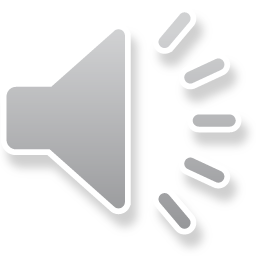 Zrakový analyzátor má 3 části:
oko - z biofyzikálního hlediska nejlépe prozkoumaná část, v níž optickou a fotochemickou cestou vzniká primární obraz vnějšího světa,

optické dráhy - systém nervových buněk, tvořících kanál, jímž se informace zachycená a zpracovaná okem dostává do mozku,

zrakové centrum - oblast mozkové kůry, v níž si obraz vnějšího světa uvědomujeme
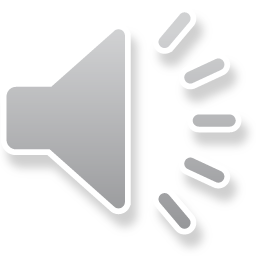 Anatomie oka
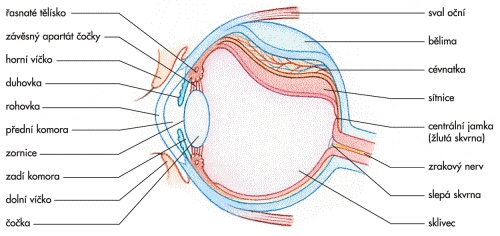 http://leccos.com/index.php/clanky/oko-1
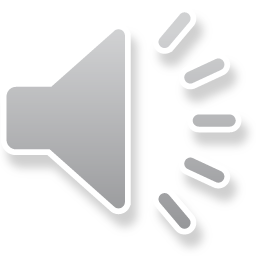 Anatomie oka
Tuhá nejzevnější vrstva oka se nazývá bělima (sclera), udržuje tvar oka. 
Přední asi šestina této vrstvy se nazývá rohovka (cornea). Veškeré světlo musí při vstupu do oka nejdříve projít přes rohovku. K bělimě je připojeno 6 okohybných svalů. 
Cévnatka (chorioidea, hlavní část živnatky - uvey) je druhou vrstvou oka. Obsahuje cévy, které zásobují krví struktury oka. Přední část cévnatky přechází do dvou struktur: 
Řasnaté těleso (corpus ciliare) – obsahuje svaly a je spojeno s čočkou. Kontrakce a relaxace těchto svalů způsobují změny zakřivení čočky při zaostřování (akomodaci).
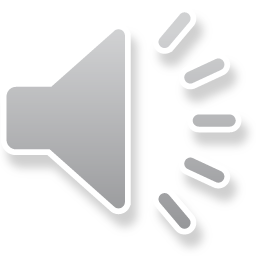 Anatomie oka
Duhovka (iris) – barevná část oka. Barva duhovky je dána barvou vazivové tkáně a pigmentovými buňkami. Méně pigmentu způsobuje, že oči jsou modré, více pigmentu způsobuje hnědé zbarvení. Duhovka je přizpůsobivá blána s otvorem uporostřed, nazývajícím se zornice (pupilla).
Uvnitř oka se nacházejí dva kapalinou vyplněné oddíly oddělené čočkou. Větší zadní oddíl obsahuje čirou gelovitou látku zvanou sklivec (corpus vitreum). 
Menší přední oddíl obsahuje čirou vodnatou tekutinu zvanou komorová voda (humor aquosus).
Tato část oka je rozdělena na dva oddíly zvané přední a zadní komora (před duhovkou a za duhovkou). Komorová voda je produkována řasnatým tělesem.
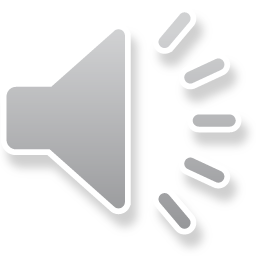 Anatomie oka
Duhovka má dva svaly:
M. dilator pupillae zmenšuje duhovku a tím zvětšuje zornici a množství světla vstupujícího do oka;
M. sphincter pupillae duhovku zvětšuje a zmenšuje zornici stejně jako množství světla vstupujícího do oka. 

Průměr zornice se mění od 2 do 8 mm.
To znamená, že množství světla vstupujícího do oka se může změnit 30-násobně.
Anatomie oka
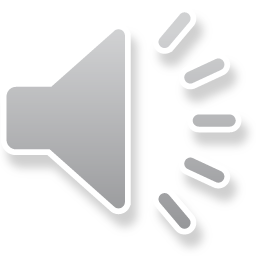 Průhledná čočka (lens crystallina) je umístěna těsně za duhovkou. Je to čirá dvojvypuklá struktura s průměrem přibližně 10 mm. Je udržována v oploštěném stavu tahem vláken závěsného aparátu. Čočka může měnit svůj tvar, protože je připojena ke svalům řasnatého tělesa, které působí proti tahu závěsných vláken. 

Jestliže jsou ciliární svaly 
relaxované, zakřivení čočky se zmenšuje, dochází k oploštění čočky; 
kontrahované, zakřivení čočky se zvětšuje, čočka je vypuklejší (což je její přirozený stav). 

Tyto změny umožňují oku přizpůsobit optický systém oka pro pozorování vzdálených i blízkých předmětů.  
Čočka je složena ze 4 vrstev, ve směru od povrchu ke středu to jsou: kapsula, subkapsulární epitel, kůra a jádro.
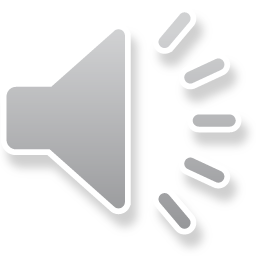 Nitrooční tlak
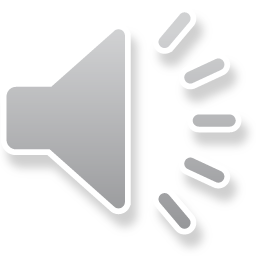 (důsledek dynamické rovnováhy mezi tvorbou a odtokem komorové vody)
      Fyziologická hodnota (individuálně variabilní): 

    2,66 kPa  (20 mmHg)  

     Odchylky větší než cca 10 % jsou známkou vážnější oční poruchy, např. hrozícího zeleného zákalu (glaukomu).
Optické vlastnosti oka
Model Gullstrandův (Alvar Gullstrand 1852 - 1930, švédský oftalmolog, Nob. cena za medicínu v r. 1911)
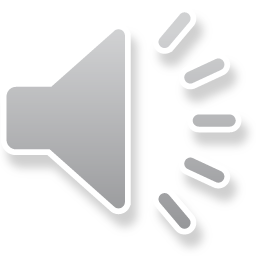 Vychází z představy oka jako centrované optické soustavy se schopností automatického zaostřování, nebere však ohled na určité rozdíly v zakřivení přední a zadní plochy rohovky ani na rozdíly v indexu lomu jádra a okraje čočky.
Základní parametry Gullstrandova modelu oka
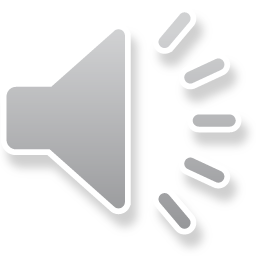 Indexy lomu:
     rohovka............................. 1,376        
     komorová voda................. 1,336
     čočka ................................ 1,413
     sklivec………………………1,336
Optické mohutnosti:
     rohovka .............................. 42,7 D
     čočka uvnitř oka ...............  21,7 D
     oko jako celek ...................  60,5 D
Poloměr křivosti:
    rohovka ................................... 7,8 mm
    přední plocha čočky ............  10,0 mm
    zadní plocha čočky .............   -6,0 mm
Poloha ohnisek
    (měří se od vrcholu rohovky):
    ohnisko předmětové .............  -14,99 mm
    ohnisko obrazové ...................  23,90 mm
    poloha sítnice .......................... 23,90 mm
Allvar Gullstrand
1852 – 1930 
Nobelova cena - 1911
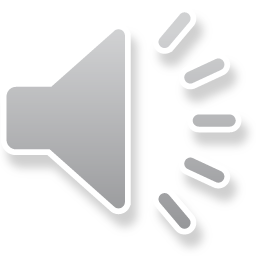 Akomodace
Schopnost oční čočky měnit svoji optickou mohutnost v závislosti na vzdálenosti pozorovaného objektu. Děje se tak především zvětšením zakřivení přední plochy čočky.

   J. E Purkyně 
   Bod daleký - punctum remotum (R) 
   Bod blízký - punctum proximum (P)
Akomodační šíře, presbyopie
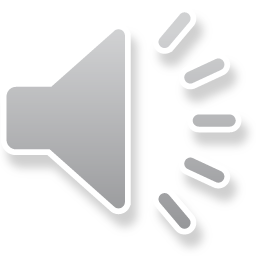 Rozdíl reciprokých hodnot vzdáleností obou bodů od oka, vyjádřený v dioptriích (rozdíl tzv. vergencí těchto bodů), se označuje jako akomodační šíře. 
U emetropického oka je vergence vzdáleného bodu nulová (1/ = 0), akomodační šíře je dána vergencí blízkého bodu. 

Presbyopie (starozrakost,vetchozrakost) 
Jedinec již není schopen vidět ostře předměty v konvenční vzdálenosti 0,25 m nebo bližší. Je způsobena zmenšením pružnosti čočky a ochabováním ciliárních svalů po překročení 40 let.
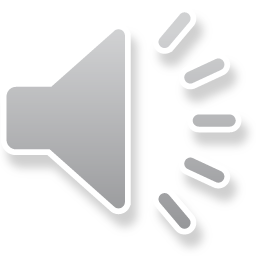 Úbytek akomodační schopnosti  s věkem
Sítnice – biologický detektor světla
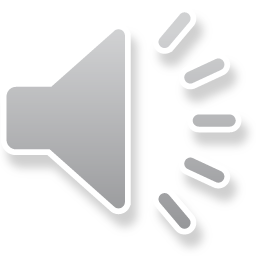 Sítnice – biologický detektor světla
Sítnice – část oka citlivá na světlo. Obsahuje tyčinky odpovědné za vidění při slabém osvětlení a čípky zodpovědné za vidění barev a detailů. Jakmile na tyto dva typy buněk dopadne světlo, dojde k sérii složitých biochemických reakcí. 
Vnější segment tyčinek je dlouhý a tenký, zatímco vnější segmenty čípků mají spíše kuželovitý tvar. 
V centrální části sítnice se nachází macula lutea (žlutá skvrna). Uprostřed makuly se nachází oblast zvaná fovea centralis. Zde se nacházejí pouze čípky a jejich vysoká hustota umožňuje rozlišování detailů.
Tyčinky a čípky
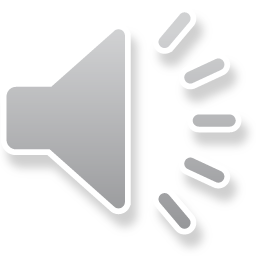 Vnější segment tyčinky nebo čípku obsahuje fotosenzitivní látky. V tyčinkách je touto látkou rodopsin. Světlem aktivovaný rodopsin začne vytvářet elektrické impulsy, které jsou dále vedeny optickým nervem. 
Analogické látky v čípcích jsou označovány jako barevné pigmenty nebo jodopsin. 
Sítnice obsahuje asi 100 milionů tyčinek, které rozlišují intenzitu světla, a asi 7 milionů čípků, které umožňují barevné vidění.
Rodopsin
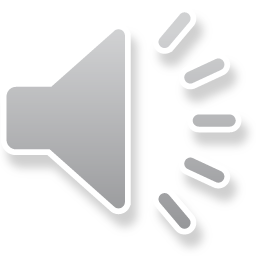 Jakmile světlo dopadne na fotosensitivní molekulu rodopsinu, nastane fotochemická reakce. Rodopsin je komplex tvořený bílkovinou zvanou scot(opsin) a 11-cis-retinalem, jehož prekursorem je vitamin A ( nedostatek vitaminu A způsobuje problémy s viděním). 
Jestliže je rodopsin vystaven světlu, dochází k jeho rozpadu, a to v důsledku změny 11-cis-retinalu na all-trans-retinal. K této reakci dojde během několika triliontin sekundy (10-18). 11-cis-retinal je „zprohýbaný“, zatímco all-trans-retinal má přímou molekulu, což jej činí chemicky nestabilním. 
Za vznik elektrického podráždění odpovídá metarhodopsin II (aktivovaný rodopsin). Následuje schéma celého procesu včetně obnovy rodopsinu.
Biochemie rodopsinu
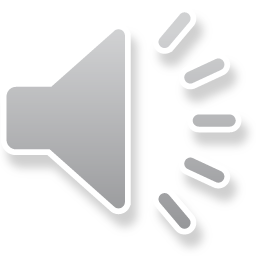 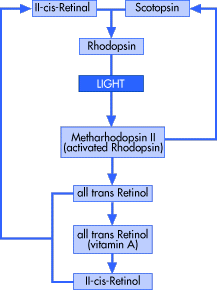 Představa uspořádání rodopsinu jako transmembránové bílkoviny.
Struktura sítnice
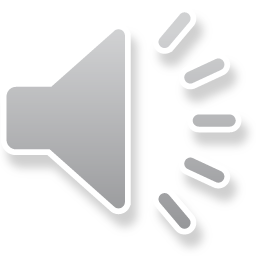 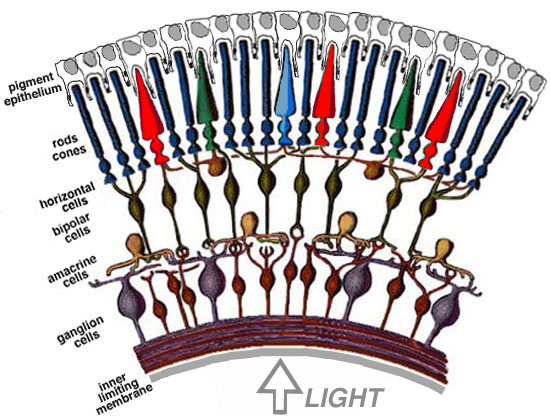 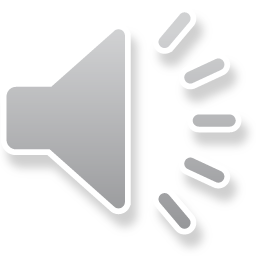 Slepá a žlutá skvrna
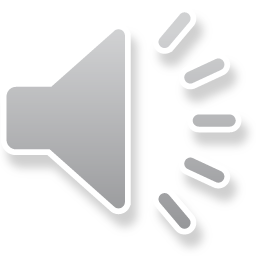 Od žluté skvrny k periferii čípků ubývá. Maximální hustota tyčinek je v kruhu asi 20o od žluté skvrny (úhel je měřen od zadního vrcholu čočky). 
Nervová vlákna vedoucí podráždění z fotoreceptorů se sbíhají nazálně od žluté skvrny, kde tvoří papilu zrakového nervu. Toto místo neobsahuje žádné fotoreceptory a nazývá se slepá skvrna.
Zrakové klamyukazují na úlohu zrakové části mozkové kůry při zpracování zrakové informace
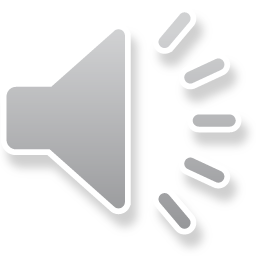 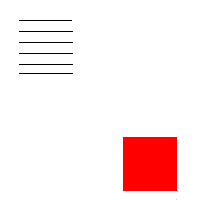 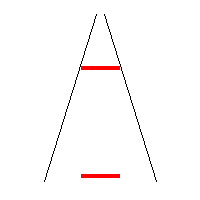 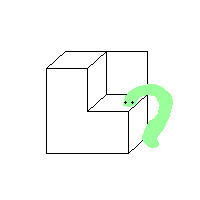 Zrakové klamy    pokračování
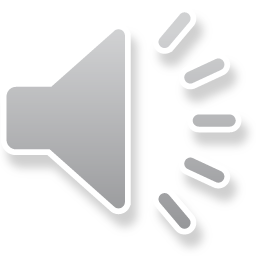 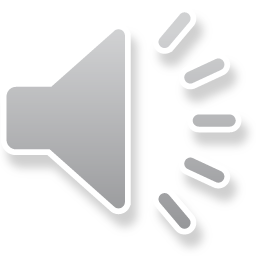 Elektrické projevy sítnice
Elektrická aktivita sítnice je v úzkém vztahu k fotochemickým reakcím, probíhajícím ve fotoreceptorech při dopadu světla. Rozlišujeme:
 raný receptorový potenciál 
 pozdní receptorový potenciál

Elektroretinografie (ERG), snímání pomocí dvou unipolárních svodů, amplituda signálu je 100 - 400 mV.
Podrobnější popis ERG je v jiných přednáškách
Barevné vidění
Barevné vidění
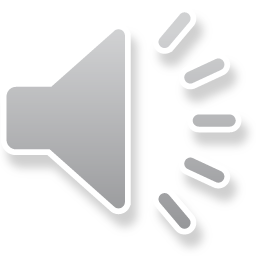 Barvy dělíme na:
základní  a
doplňkové, tj takové, které vzájemným smísením dají počitek neutrální šedé a bílé barvy. 

Každá vnímaná barva je charakterizována barevným tónem, světlostí a sytostí. 
barevný tón je určen vlnovou délkou světla, 
světlost intenzitou (jasem) světla.
sytost barevností počitku.
J. E. Purkyně (1787 – 1869) 

změna poměrné světelnosti barev při adaptaci oka na tmu – PURKYŇŮV JEV
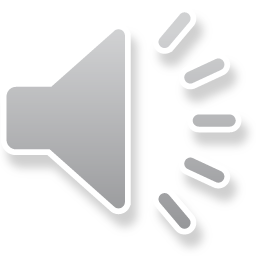 Barevný trojúhelník CIE
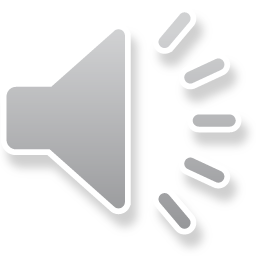 x – červená b. 650 nm, 

y – zelená b. 530 nm

z – modrá b. 460 nm

x + y + z = 1
Barevné vidění – spektrální citlivost
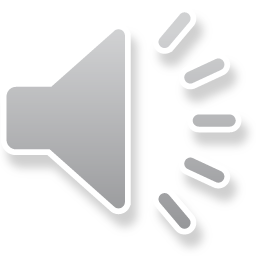 Čípky citlivé na červenou barvu
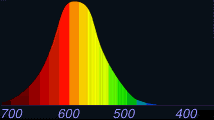 Čípky citlivé na modrou barvu
Čípky citlivé na zelenou barvu
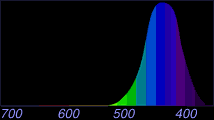 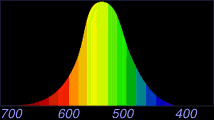 Citlivost oka na vlnovou délku
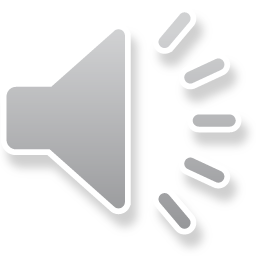 Čípky „sumárně“
Barvocit
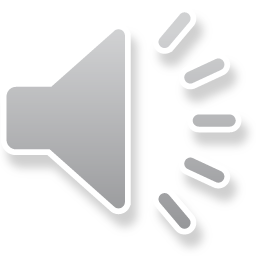 Schopnost správného vnímání barev lidským okem.
 Mechanismus vnímání barev není sice ještě jednoznačně rozřešen, všeobecně je však přijímána tzv. trichromatická teorie, spojená se jmény Helmholtze, Lomonosova a Younga.  
Jednotliví autoři se liší jen v charakteristice tří základních barev. Helmholtz za ně považoval červenou, zelenou a fialovou, Lomonosov a Young červenou, žlutou a modrou.
Monochromáti - vnější svět vnímají pouze v odstínech šedi
Dichromáti – částečná ztráta barvocitu, v sítnici chybí mechanismus pro vnímání jedné ze základních tří barev
Trichromáti – jedinci s normálním barvocitem
Vyšetřování barvocitu
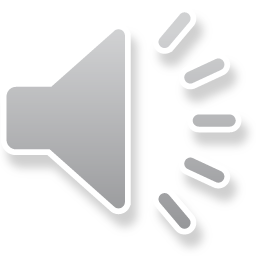 Pseudoizochromatické tabulky  různých autorů (Stillingovy, Velhagenovy, Ischiharovy, Rabkinovy). Číslice nebo písmena jsou sestavena z okrouhlých barevných políček v záměnné barvě. Dichromát daného typu písmeno či číslici nerozezná. 

Vyšetření anomaloskopické. Nagelův anomaloskop je modifikovaný spektrální fotometr, pomocí něhož se barvocit určuje ze vztahu vyšetřovaného k vidění červené a zelené barvy.
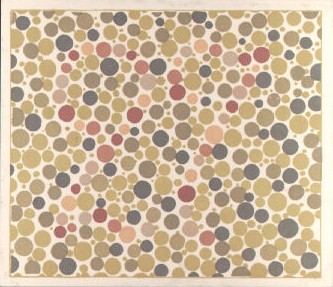 Meze lidského zraku
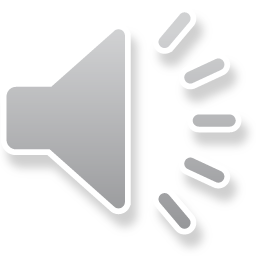 zraková ostrost - testuje se pomocí Snellenových optotypů (viz praktika a navazující přednáška) - dána úhlem jedné obloukové minuty
limit citlivosti fotoreceptoru: 2-3 fotony během několika milisekund
kritická frekvence splývání světelných impulsů:
5 - 60 Hz v závislosti na jasu
omezení vlnovými délkami světla: 380 - 760 nm
mez stereoskopického vidění: úhol stereoskopické paralaxy menší než dvacet úhlových vteřin
AutořiVojtěch Mornstein, Lenka ForýtkováObsahová spolupráce: Ivo Hrazdira, Carmel J. CaruanaPoslední revize a ozvučení: březen 2021